A Timeline
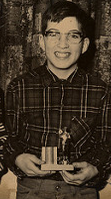 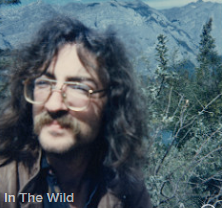 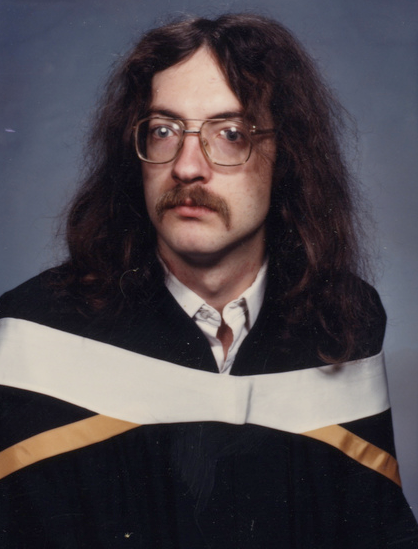 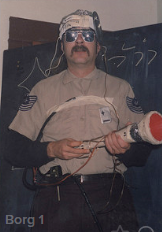 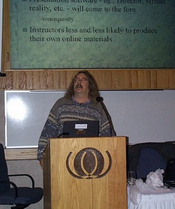 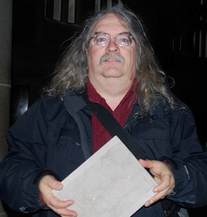 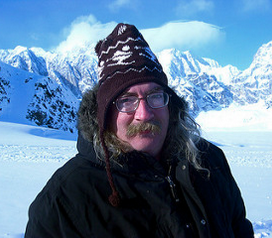 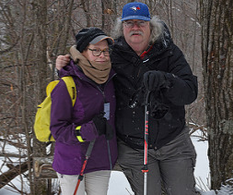 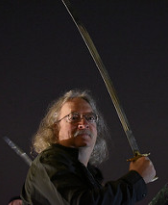 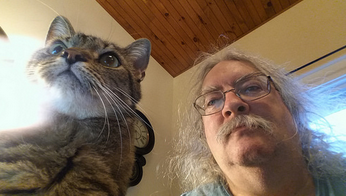 Stephen Downes
September 27, 2016
A Timeline…
Metcalfe
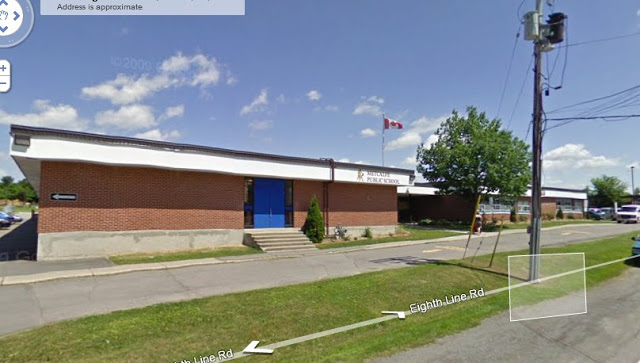 Osgoode Township High School
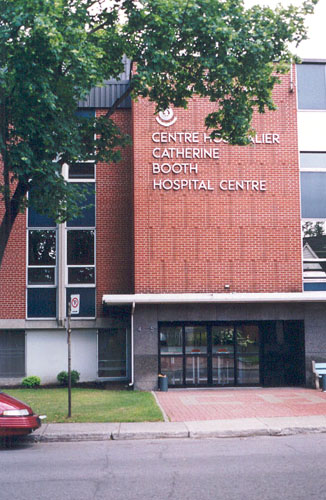 1975
1968
1959
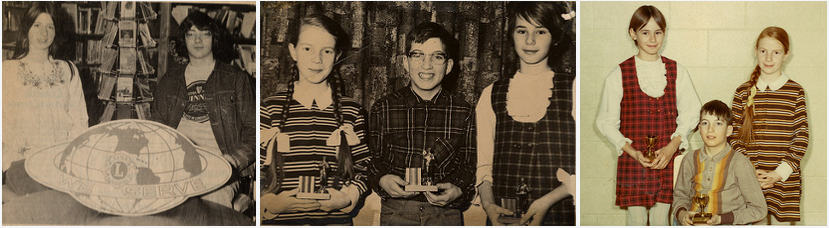 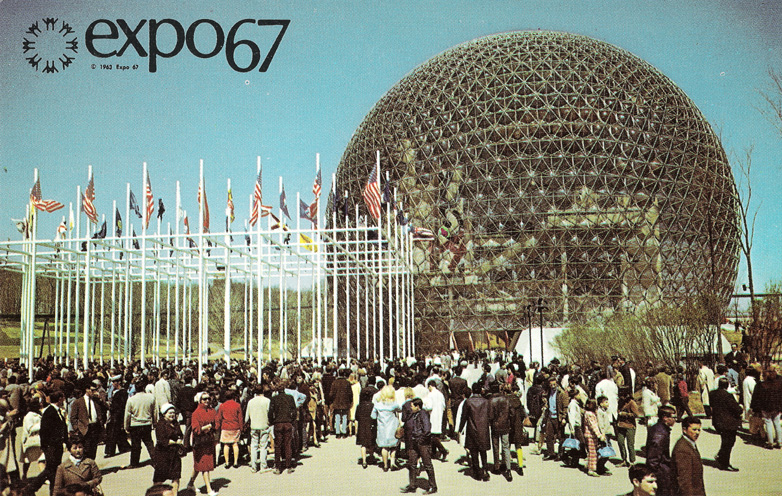 Catherine Booth Hospital, Montreal
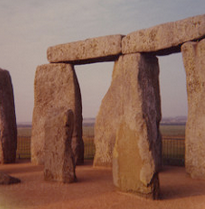 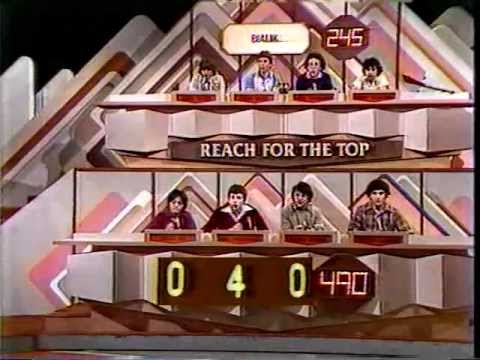 UK Tour
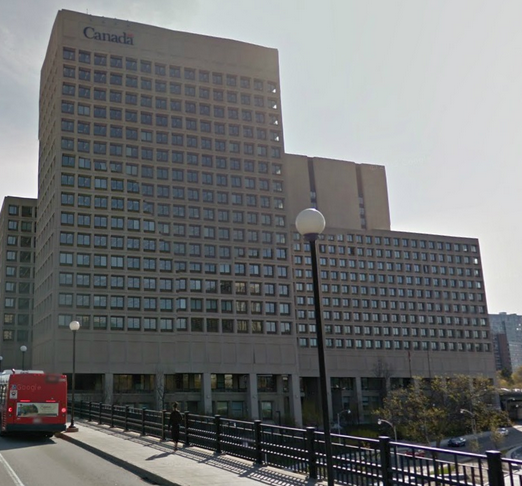 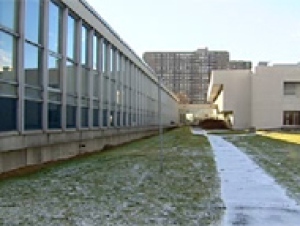 Nepean High School
Calgary
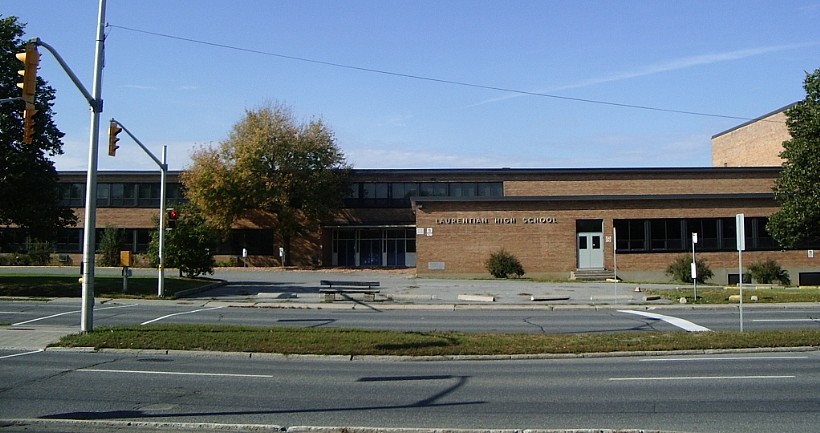 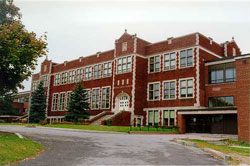 Algonquin College
(Rideau Campus)
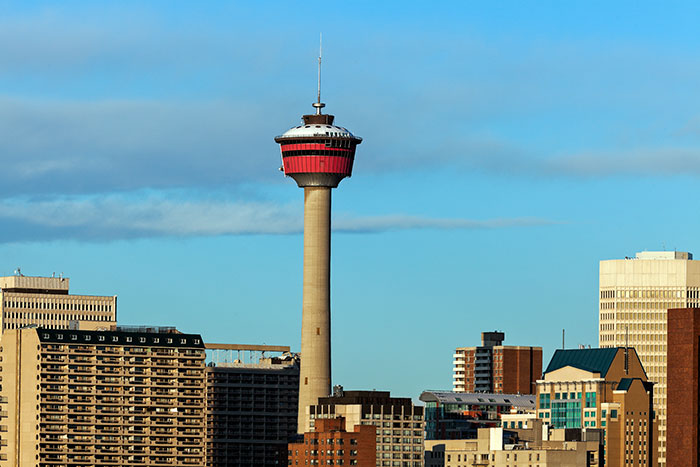 Laurentian High School
1980
1978
1976
1977
1979
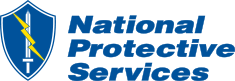 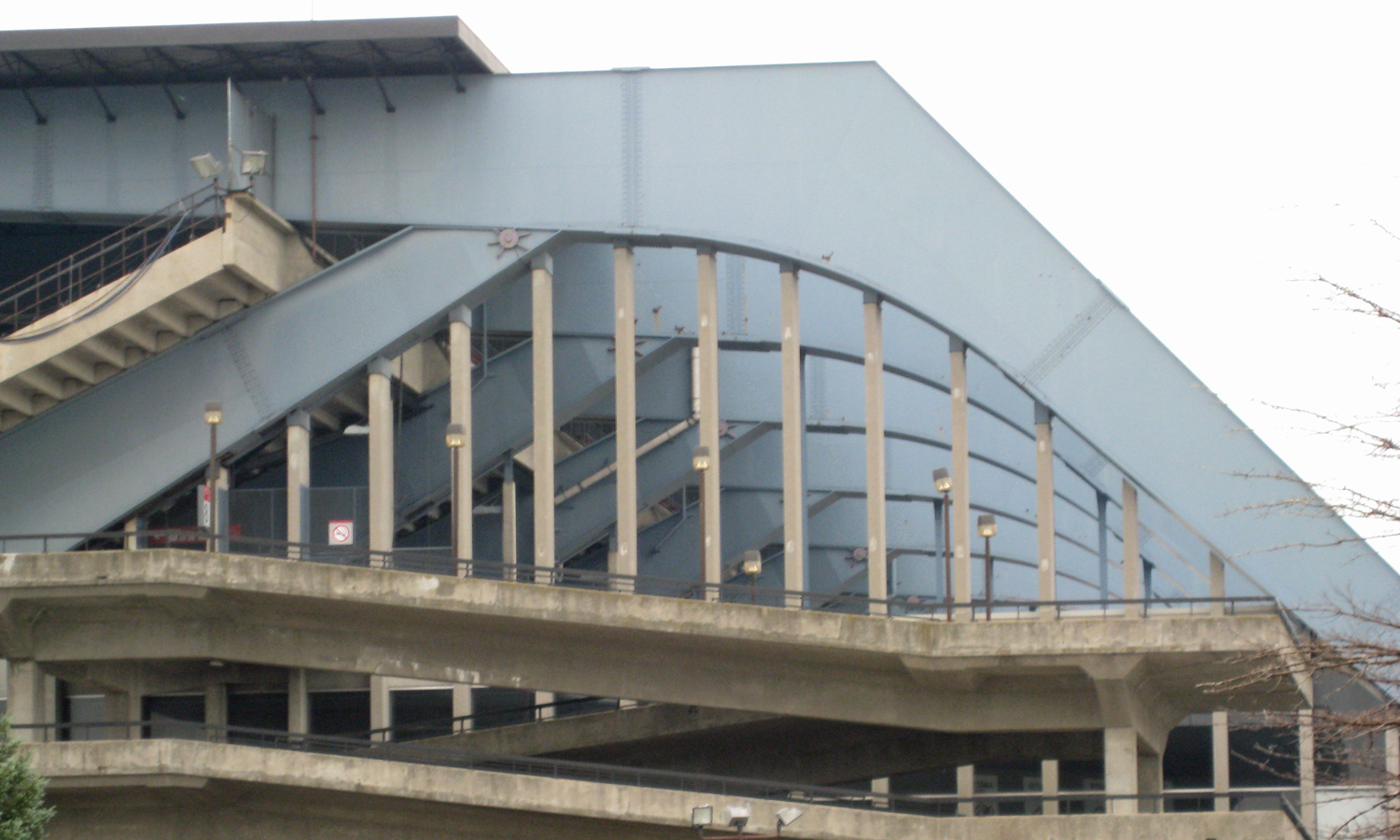 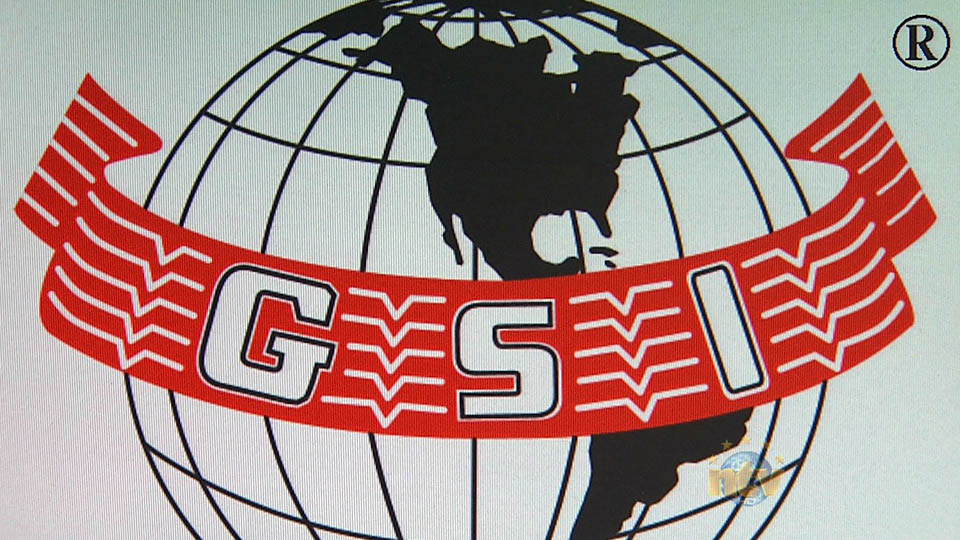 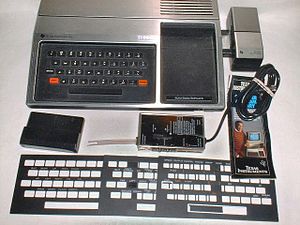 …several hundred really bad poems
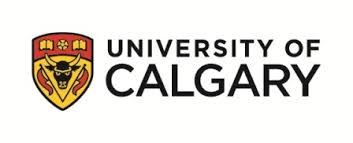 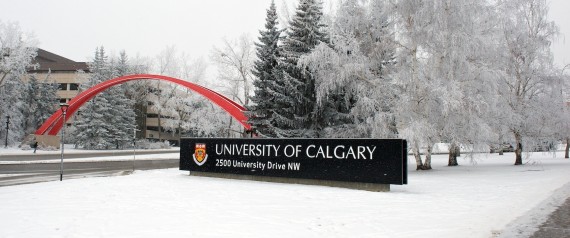 1985
1983
1981
1982
1984
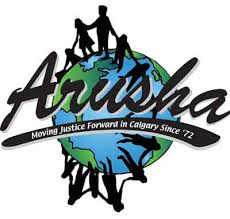 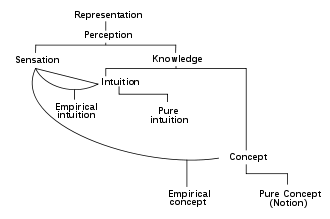 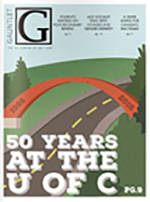 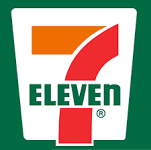 BA (Hons 1st Class) – The Philosophy of David Hume
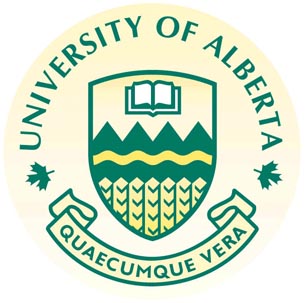 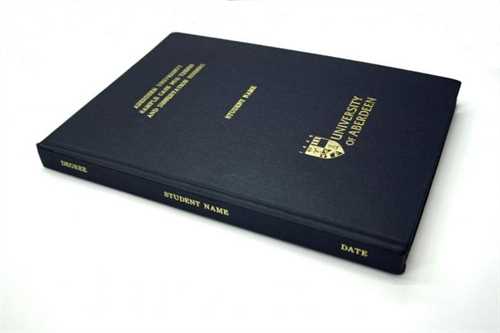 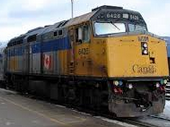 MA
Models and Modality
1988
1986
1989
1987
Athabasca University
Practical Graphic Design
     Public Advocacy for Social Change
            Fundraising
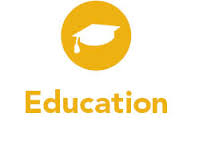 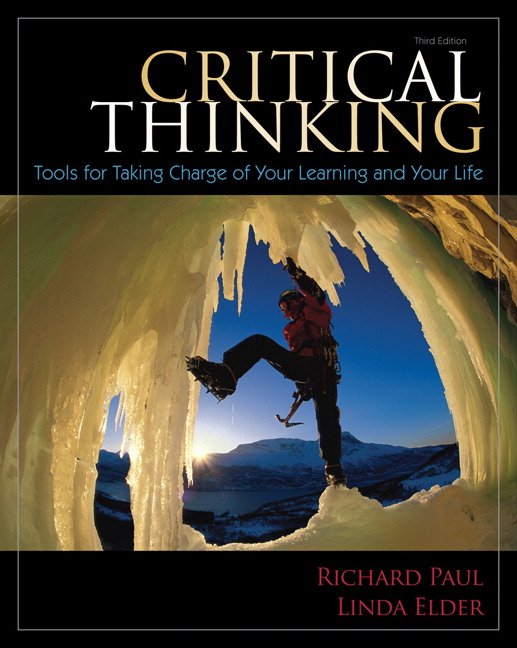 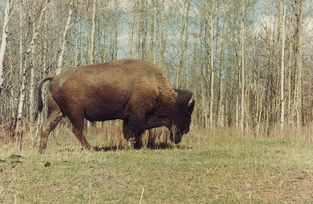 DECCA
Graduate Students’ Association
Of the Alberta
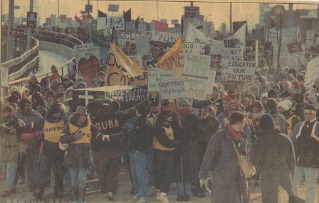 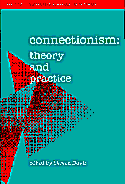 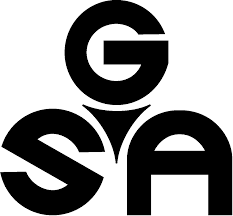 1992
1993
1991
1990
Athabasca University
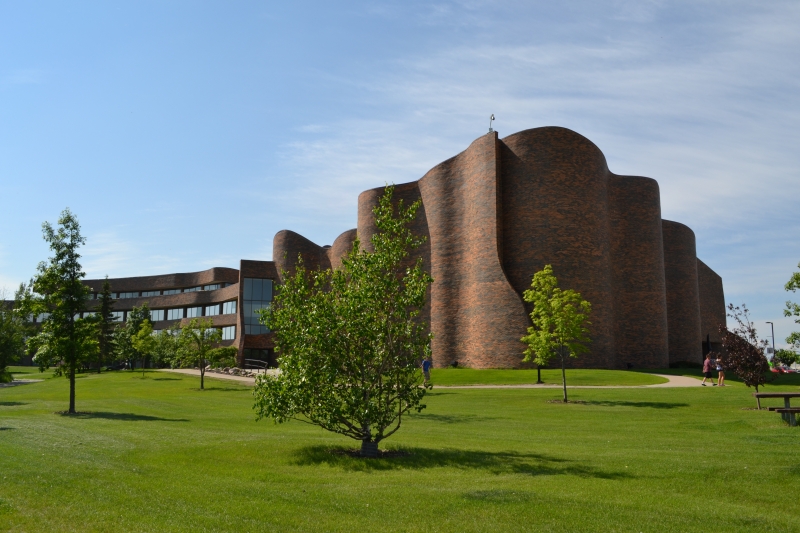 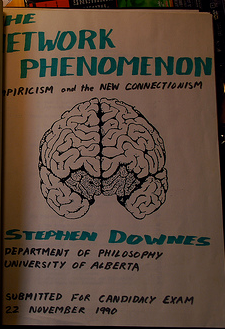 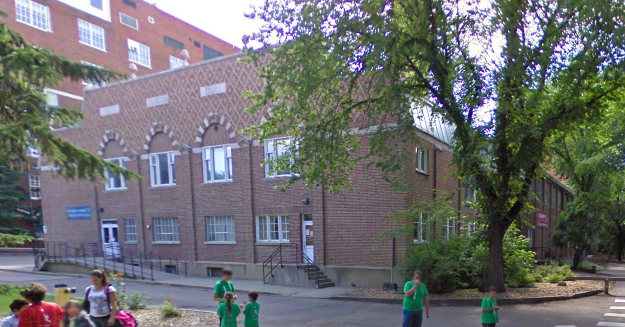 Brandon
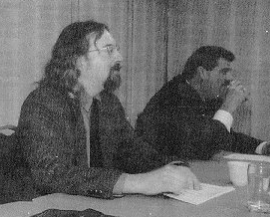 Stephen’s Guide to the Logical Fallacies
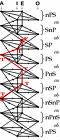 Muddog Mud
Election 1995
Athabasca University
1994
1995
1996
Athabaska BBS
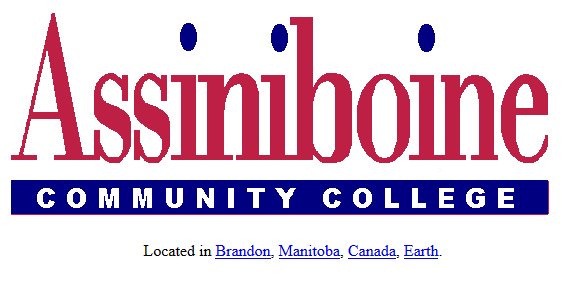 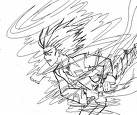 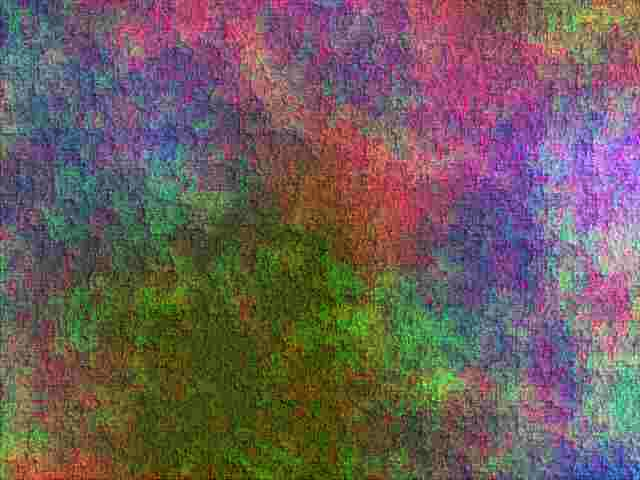 Painted Porch
MAUD
Maximus
Future of Online Learning
CAE
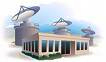 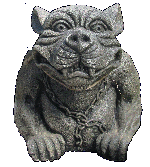 Learning
Objects
modules
1997
1998
1999
NewsTrolls
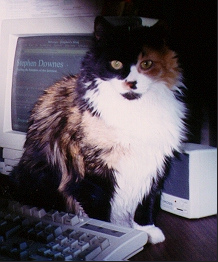 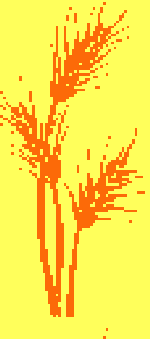 Online Learning Environment
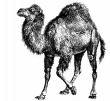 OLe
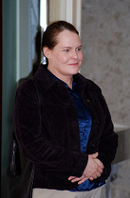 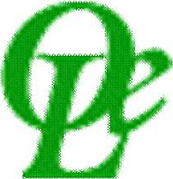 The Brandon Pages
Married, March 17-18, to Andrea
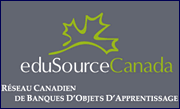 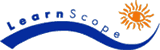 Knowledge
     Learning
           Community
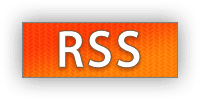 2000
2001
2002
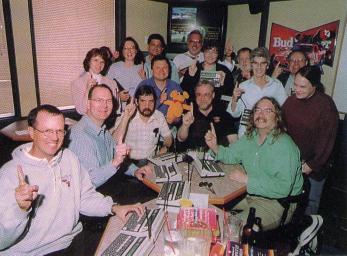 PEGGAsus
OLDaily
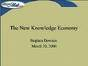 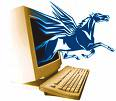 The Learning Marketplace
MuniMall
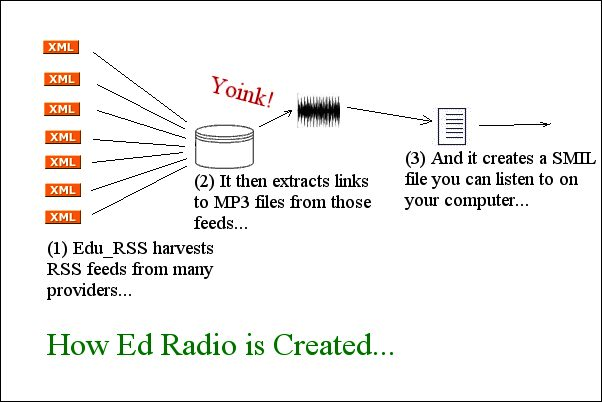 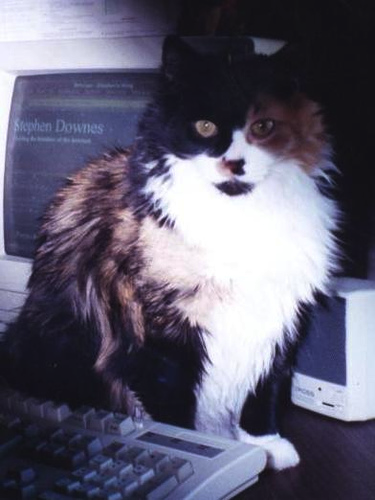 2003
2004
2005
Edu-RSS
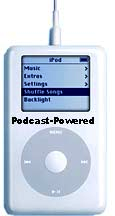 Ed Radio
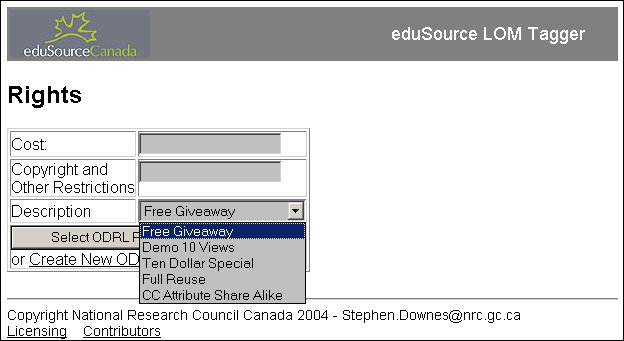 Podcasting
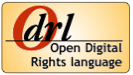 DDRM
E-Learning 2.0
Learning
Networks
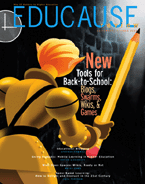 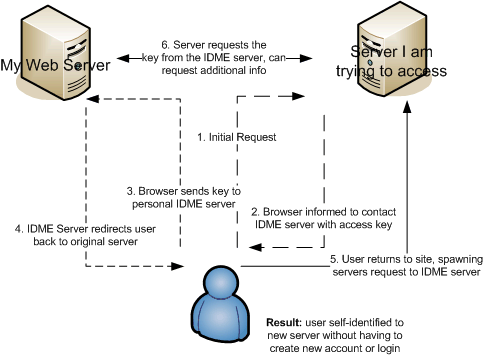 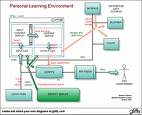 mIDm
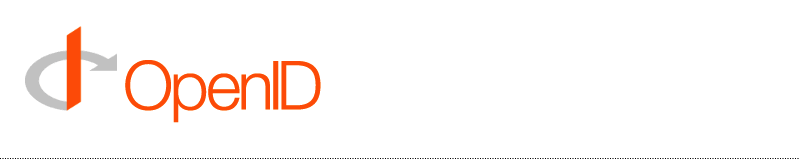 2006
2007
Educational
Blogging
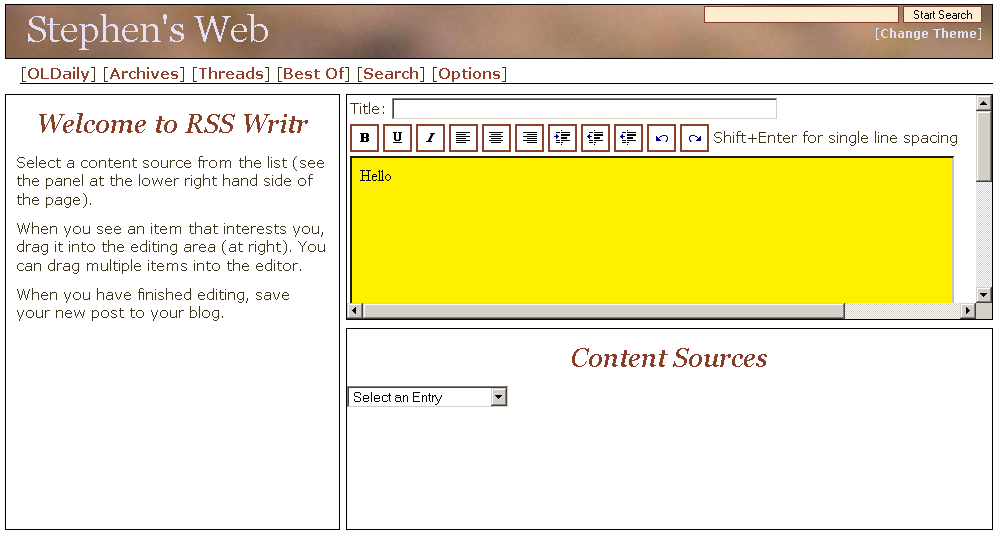 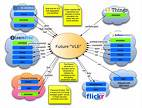 RSS Writr
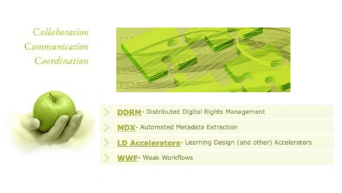 Synergic3
Connectivism
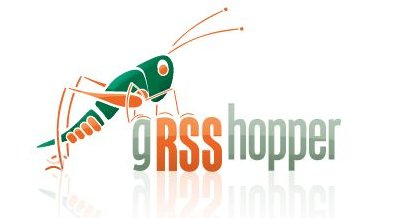 2009
2010
2008
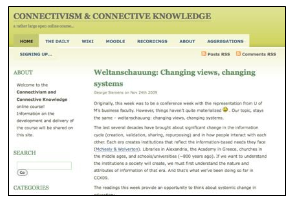 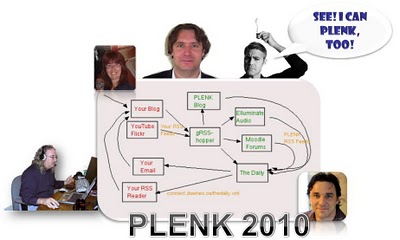 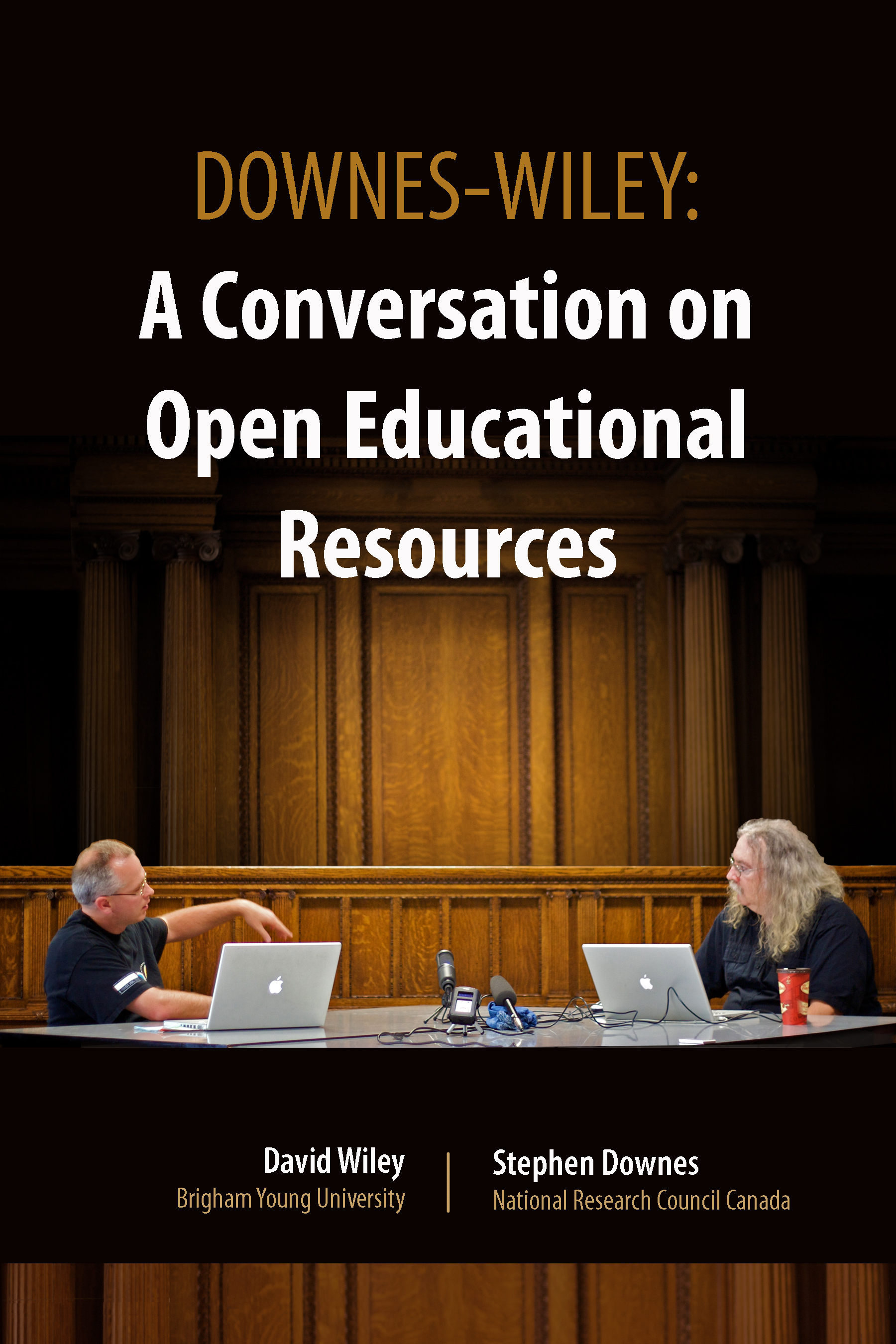 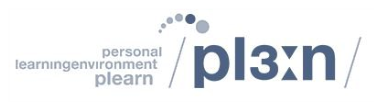 CCK08
OERs
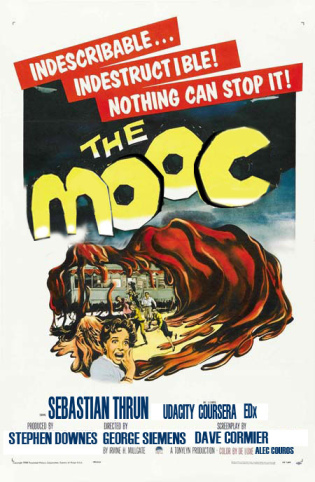 MOOCs…
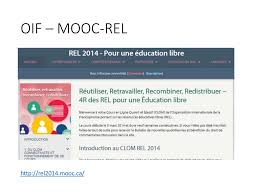 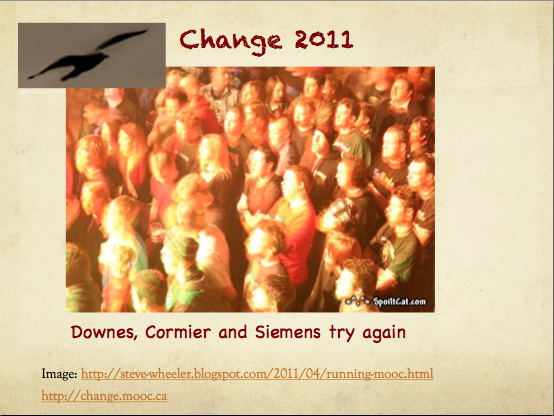 2012
2013
2011
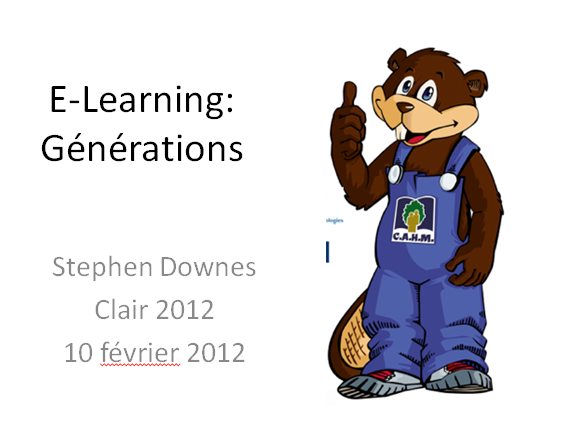 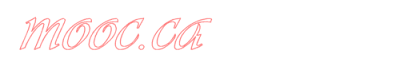 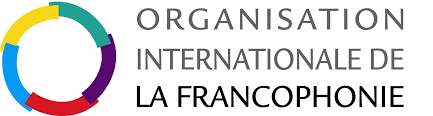 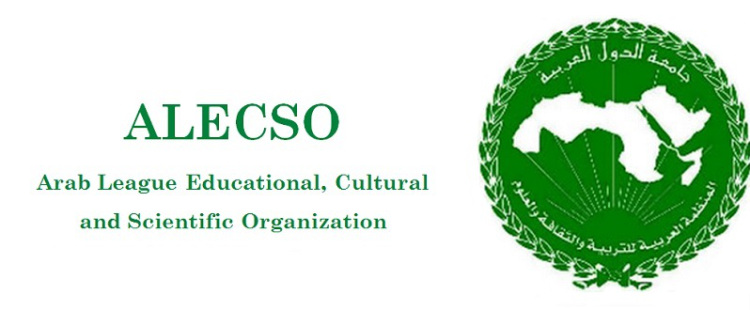 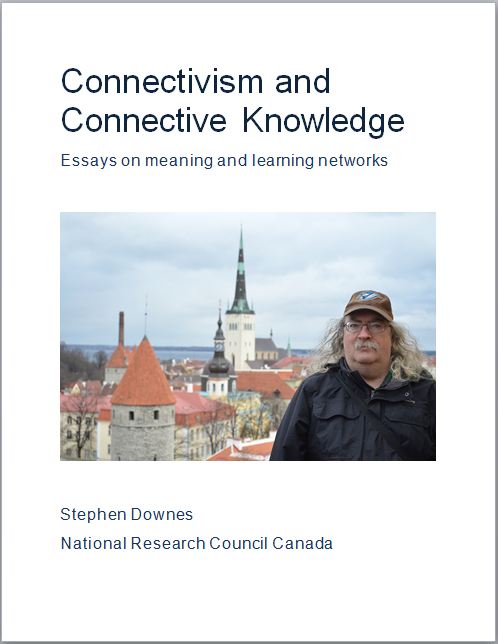 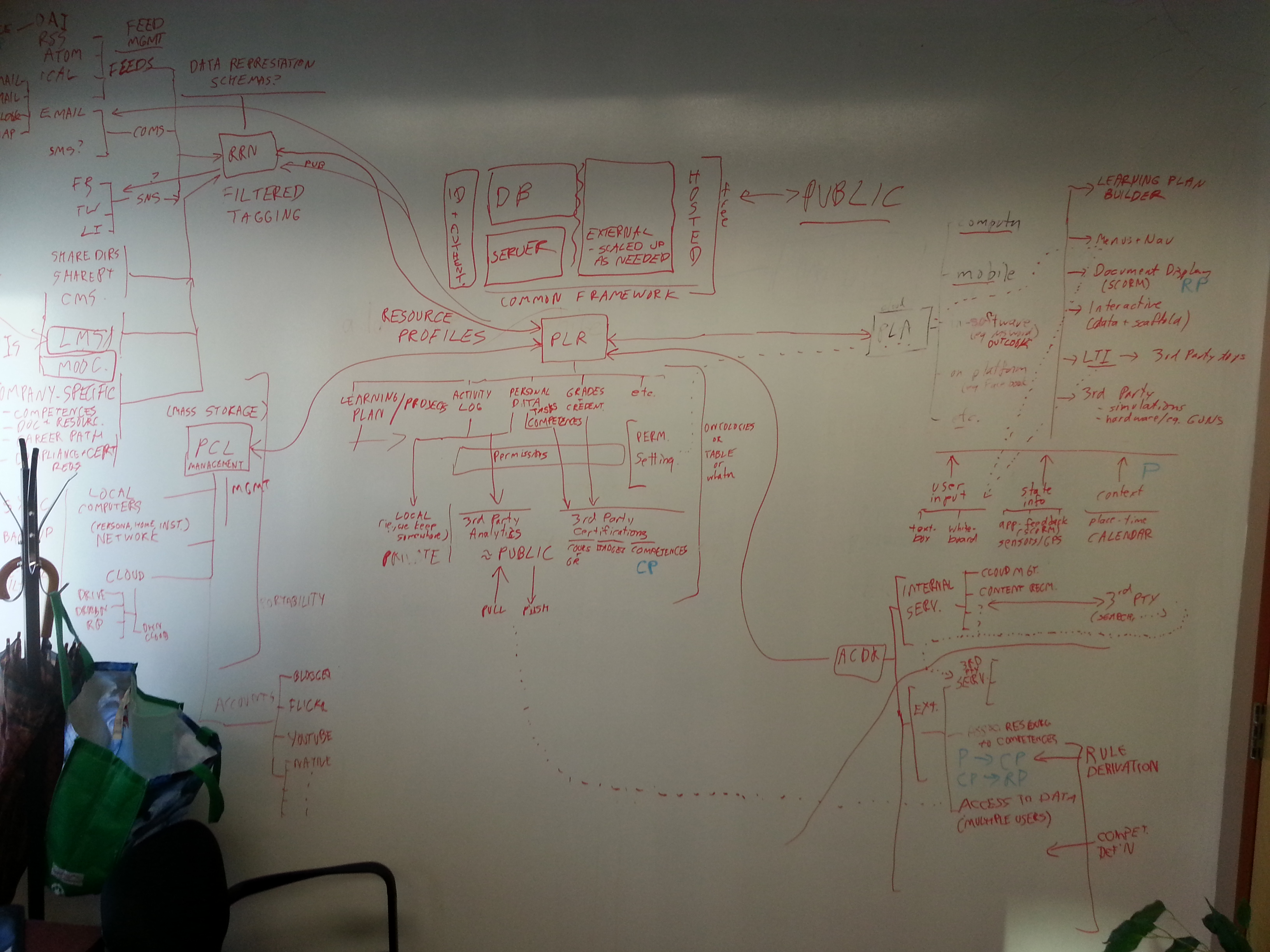 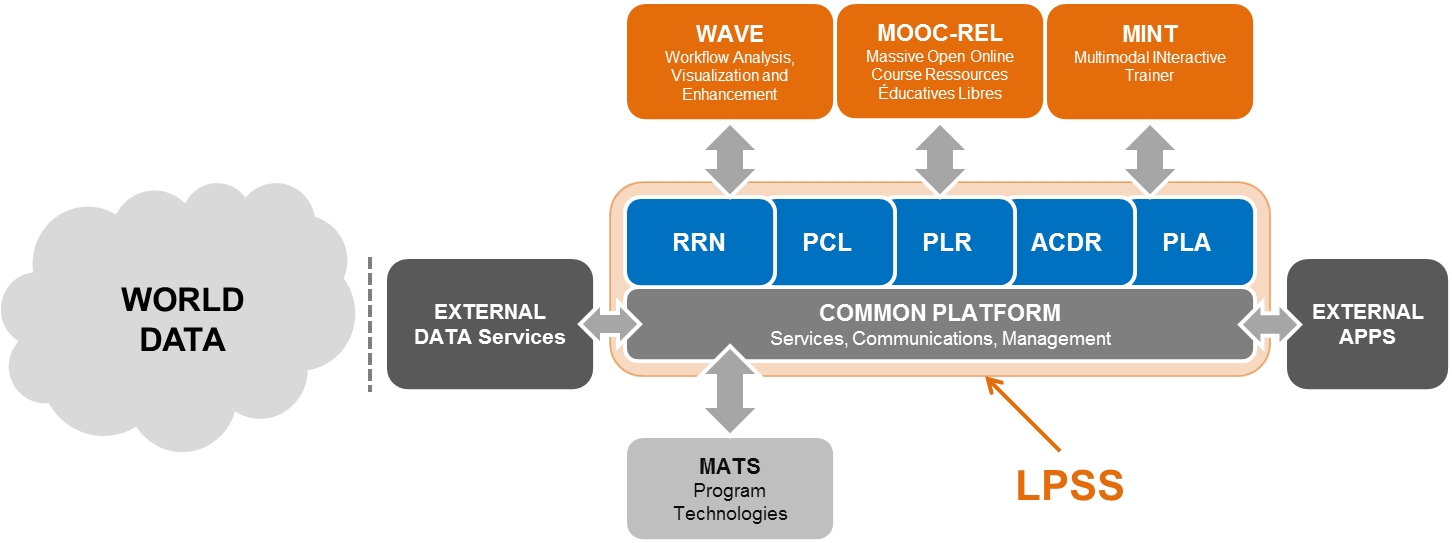 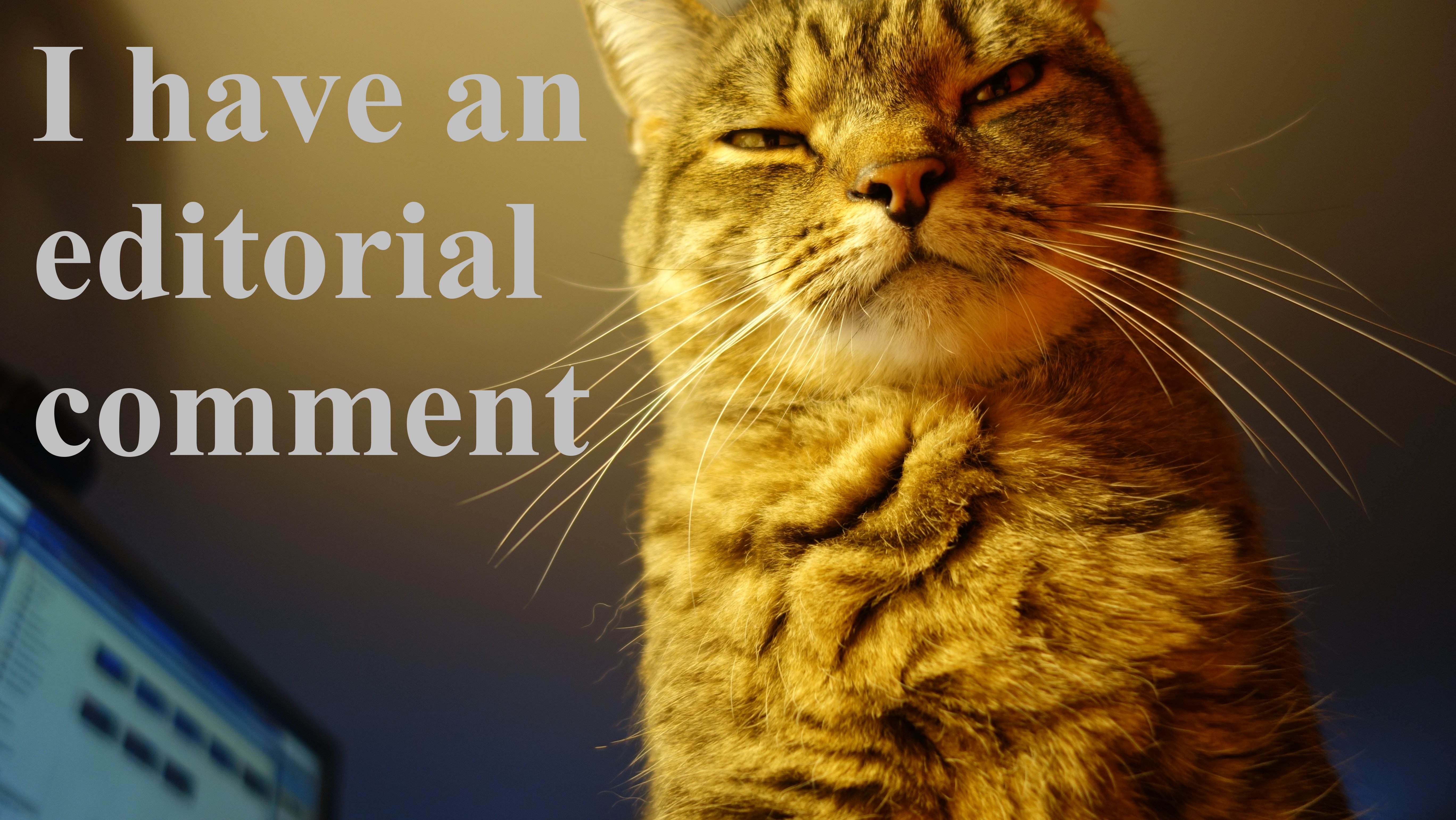 Workshop series
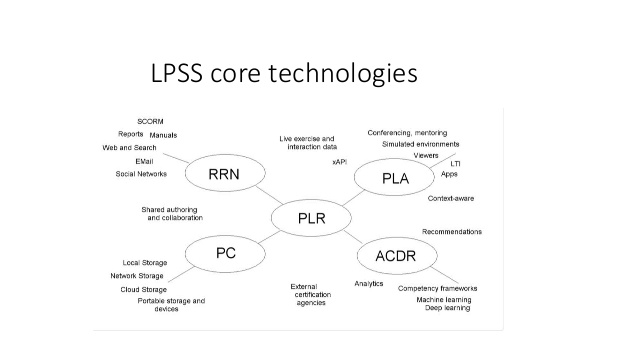 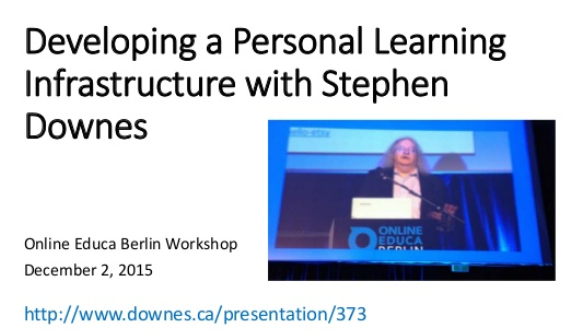 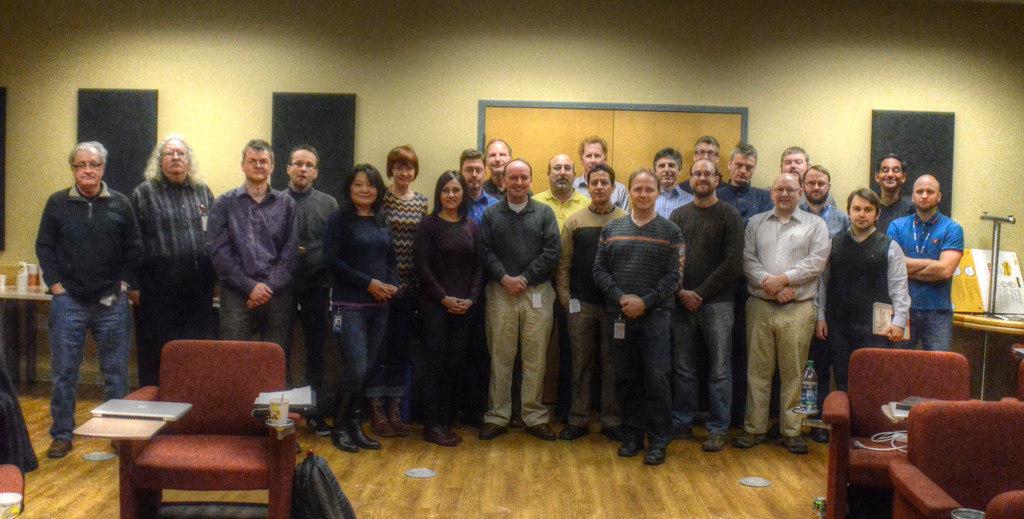 2015
2016
2014
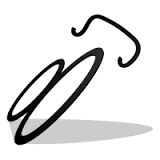 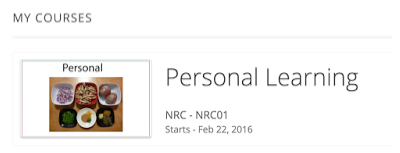 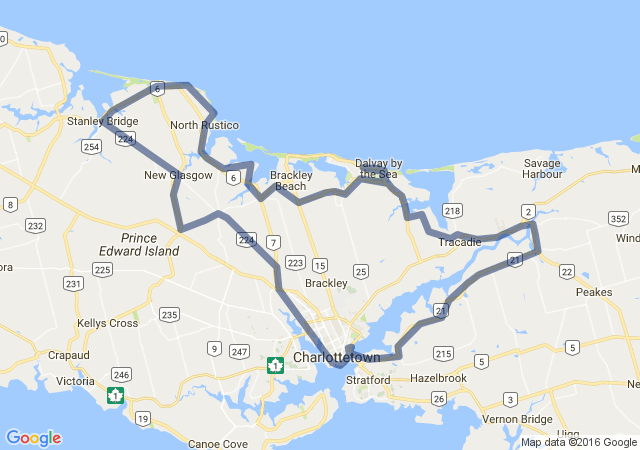 TBA…
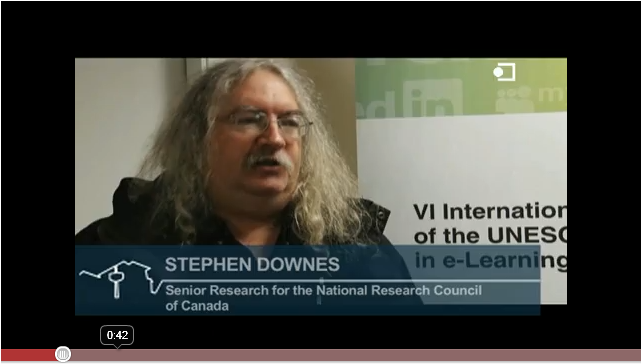 http://www.youtube.com/watch?v=X0iI0pgTUx0
http://www.downes.ca 
Free Learning